POLI 203 Results of Anonymous Survey and factual questionnaire
Note this point of comparison for survey results, the Gallup Poll historical collection of results for their death penalty questions. Our survey used the same question wordings as the Gallup Poll.

https://news.gallup.com/poll/1606/death-penalty.aspx
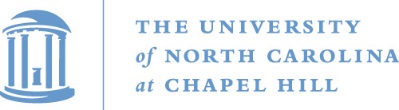 Baumgartner, POLI 203, Spring 2020
1
Q1. Are you in favor of the death penalty for a person convicted of murder?
Baumgartner, POLI 203, Spring 2020
2
Q2. If you could choose between the following two approaches, which do you think is the better penalty for murder?
Baumgartner, POLI 203, Spring 2020
3
Q3. Regardless of whether or not you think it should be legal, for each one, please tell me whether you personally believe that in general it is morally acceptable or morally wrong. How about the death penalty?
Baumgartner, POLI 203, Spring 2020
4
Q4. In your opinion, is the death penalty imposed -
Baumgartner, POLI 203, Spring 2020
5
Q5. Generally speaking, do you believe the death penalty is applied fairly or unfairly in this country today?
Baumgartner, POLI 203, Spring 2020
6
Q6. Apart from your opinion about the death penalty, what form of punishment do you consider to be the most humane?
Baumgartner, POLI 203, Spring 2020
7
Q7. Do you feel that the death penalty acts as a deterrent to the commitment of murder, that it lowers the murder rate, or not?
Baumgartner, POLI 203, Spring 2020
8
Q8. How often do you think that a person has been executed under the death penalty who was, in fact, innocent of the crime he or she was charged with -- do you think this has happened in the past five years, or not?
Baumgartner, POLI 203, Spring 2020
9
Baumgartner, POLI 203, Spring 2020
10
Q10. Which comes closer to your view?
Baumgartner, POLI 203, Spring 2020
11
Do you favor or oppose the death penalty for:(Percent opposed)
Baumgartner, POLI 203, Spring 2020
12
Baumgartner, POLI 203, Spring 2020
13
Baumgartner, POLI 203, Spring 2020
14
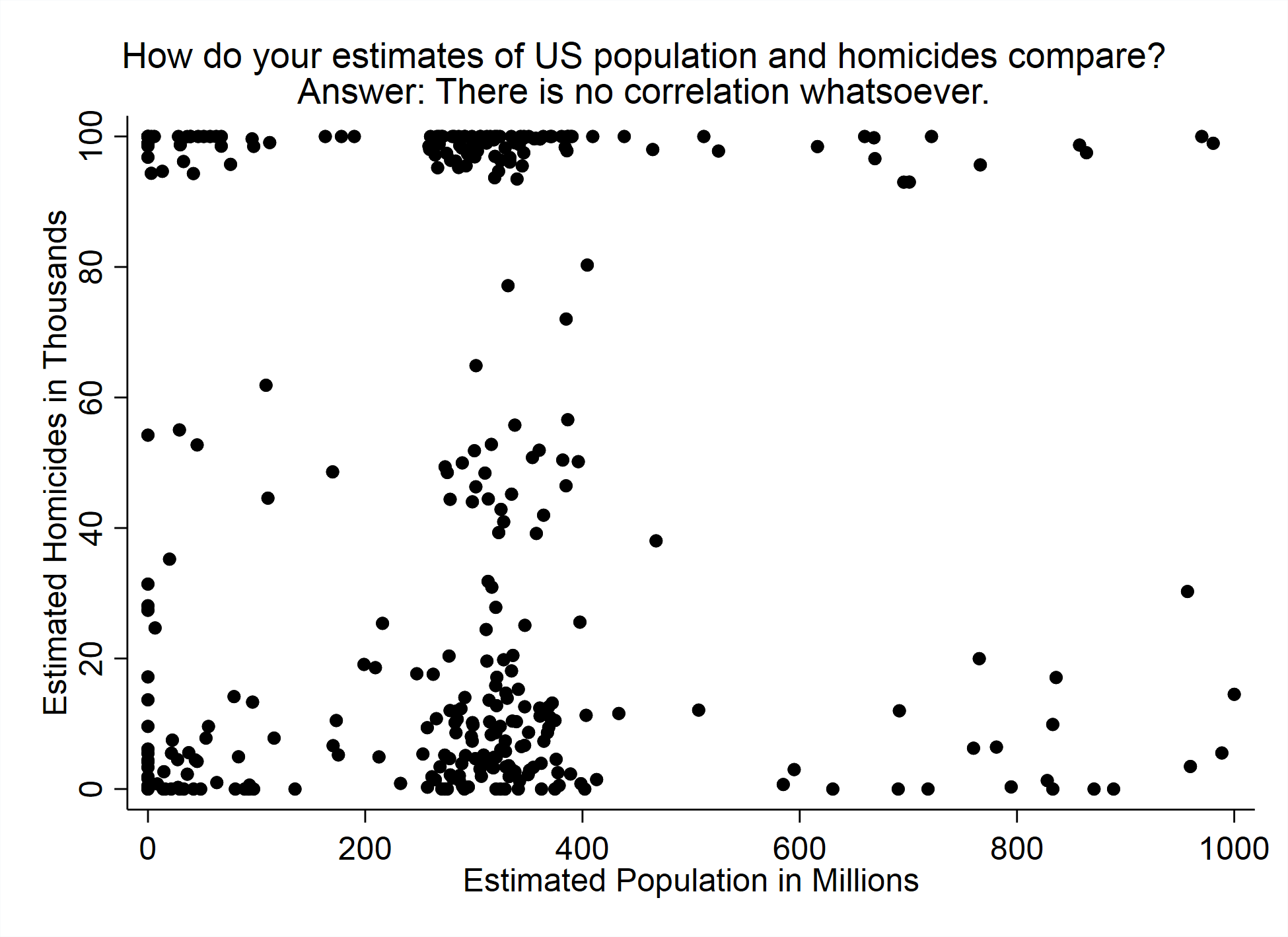 Baumgartner, POLI 203, Spring 2020
15
Baumgartner, POLI 203, Spring 2020
16
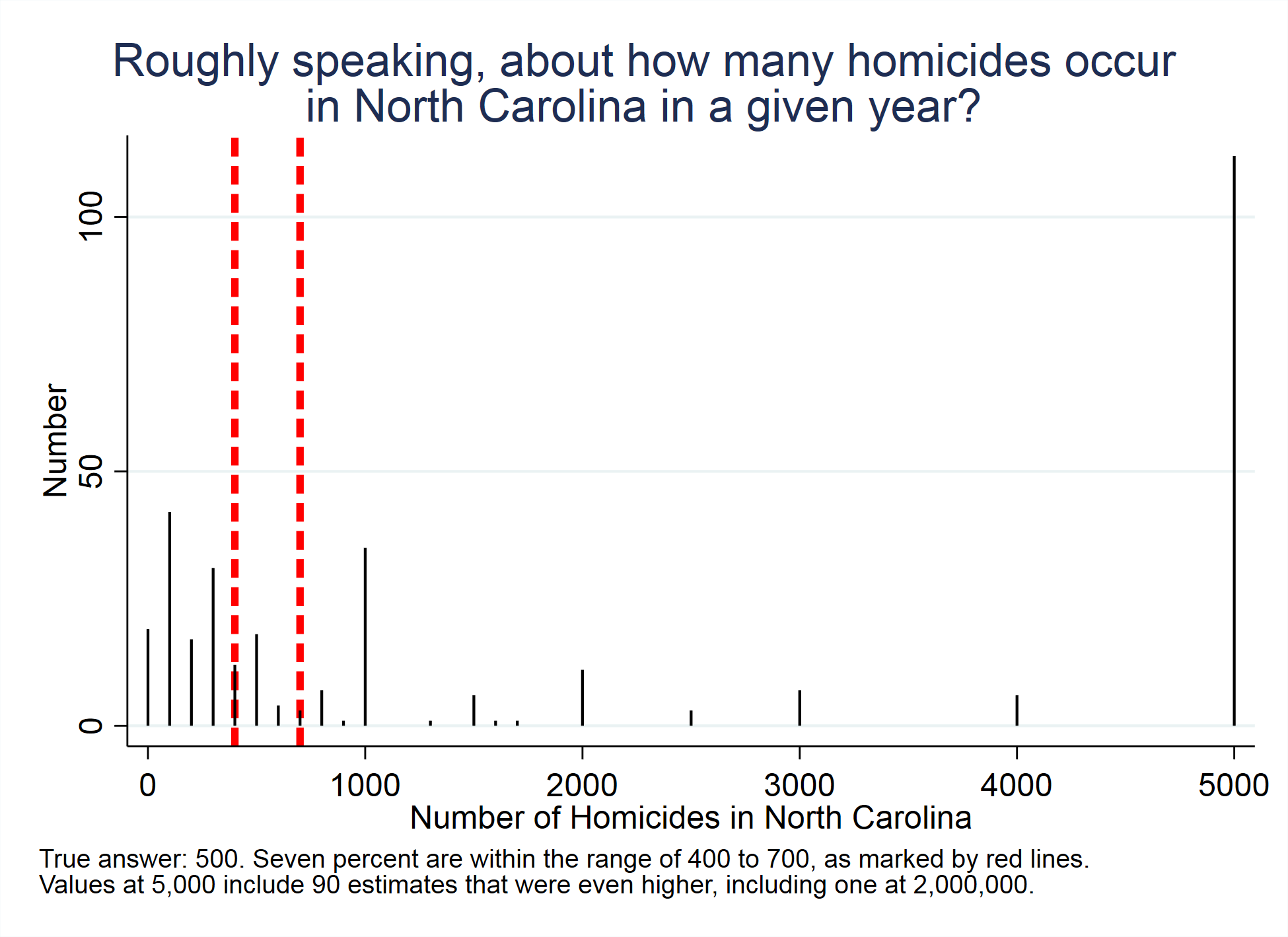 Baumgartner, POLI 203, Spring 2020
17
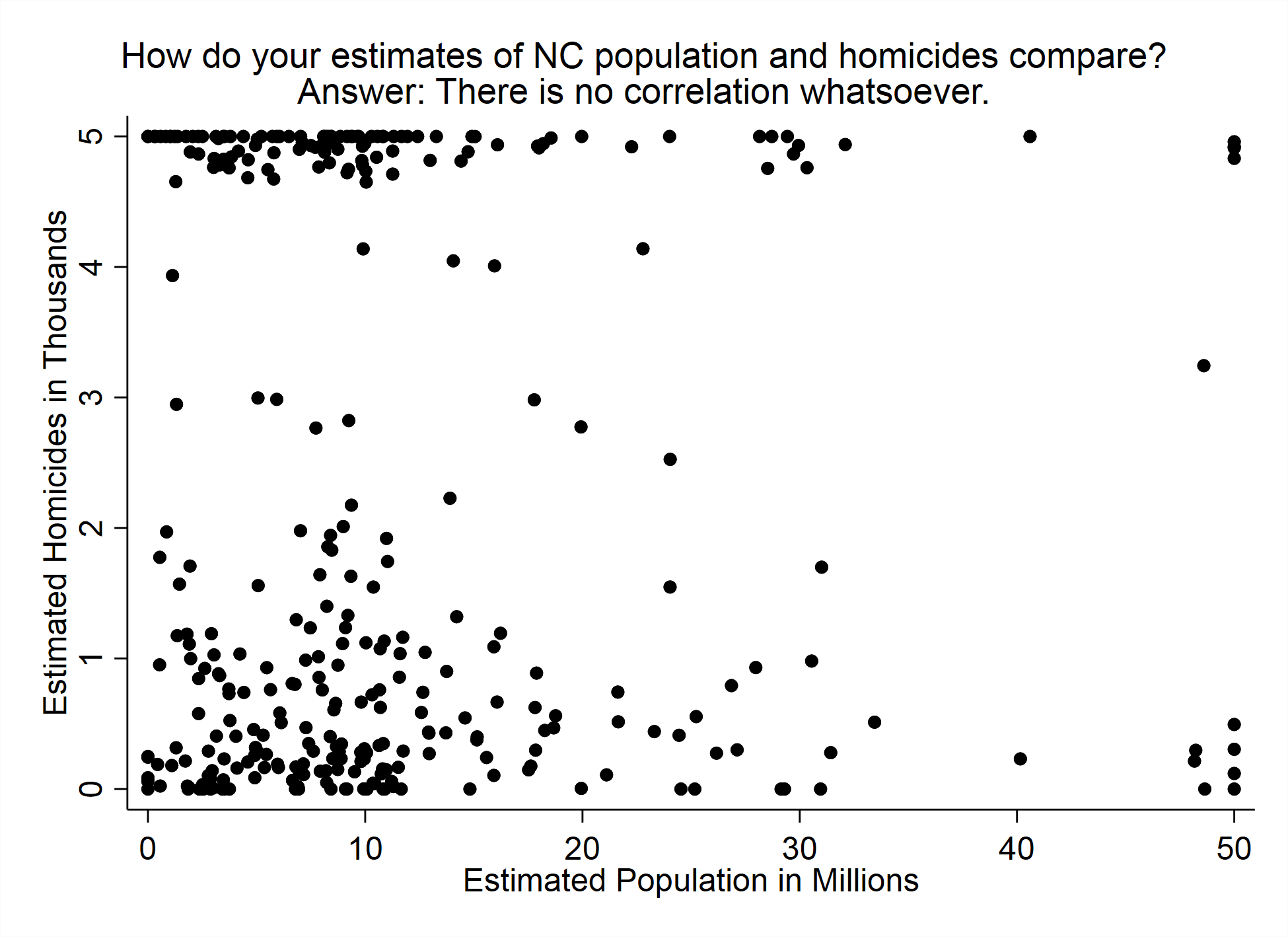 Baumgartner, POLI 203, Spring 2020
18
Maximum homicide rates:
Roughly speaking, what was the maximum number of homicides in the US in any single year from 1972 to present?
In North Carolina?

These results were so crazy I did not graph them.
US: 300,000,000 max estimate
NC: 10,000,000 max estimate
Note: that’s the entire population!
Baumgartner, POLI 203, Spring 2020
19
True or false: It costs more to maintain the death penalty than to have Life without Parole as the most severe punishment?
True: 58%
False: 42%
Baumgartner, POLI 203, Spring 2020
20
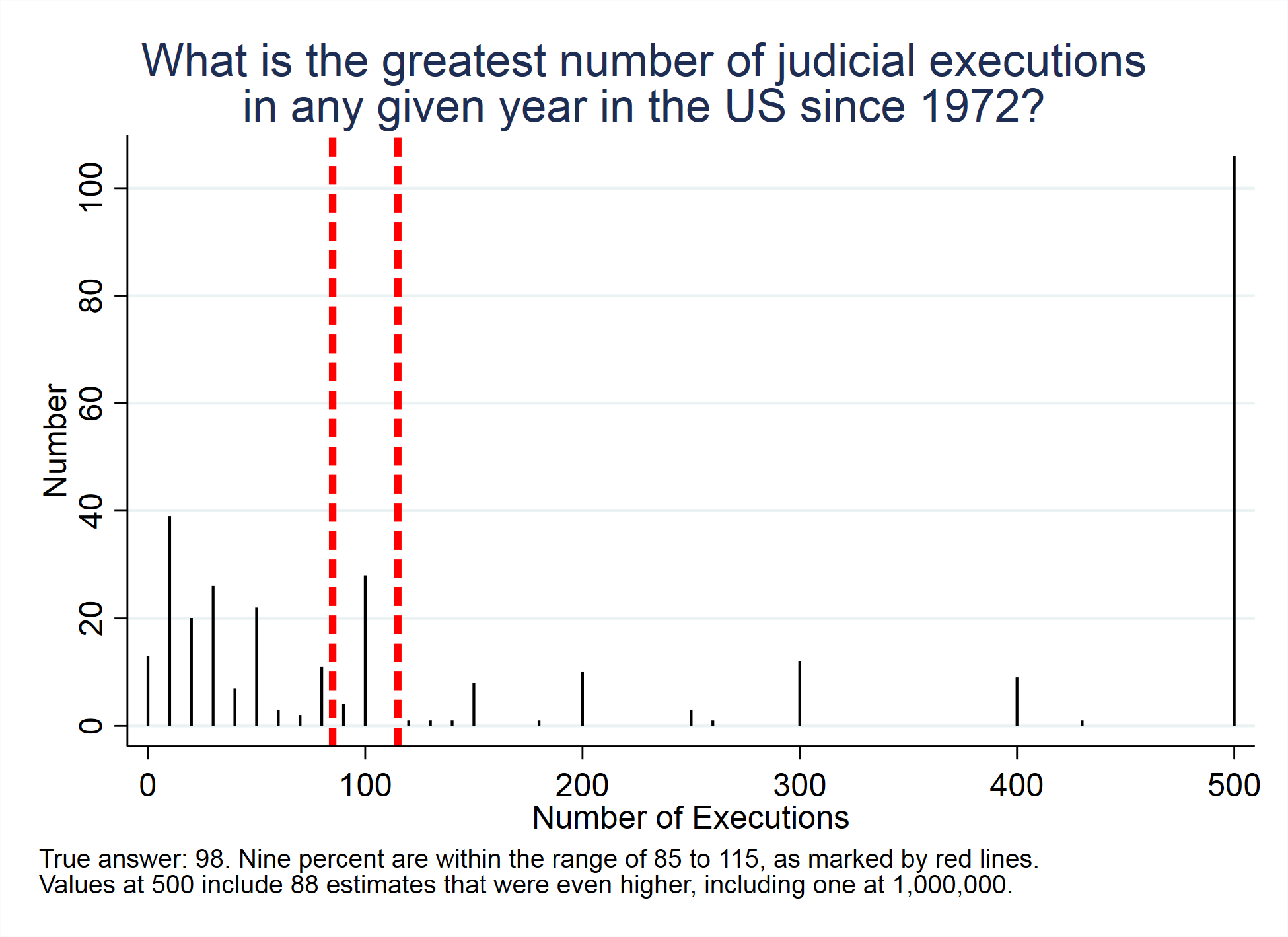 Baumgartner, POLI 203, Spring 2020
21
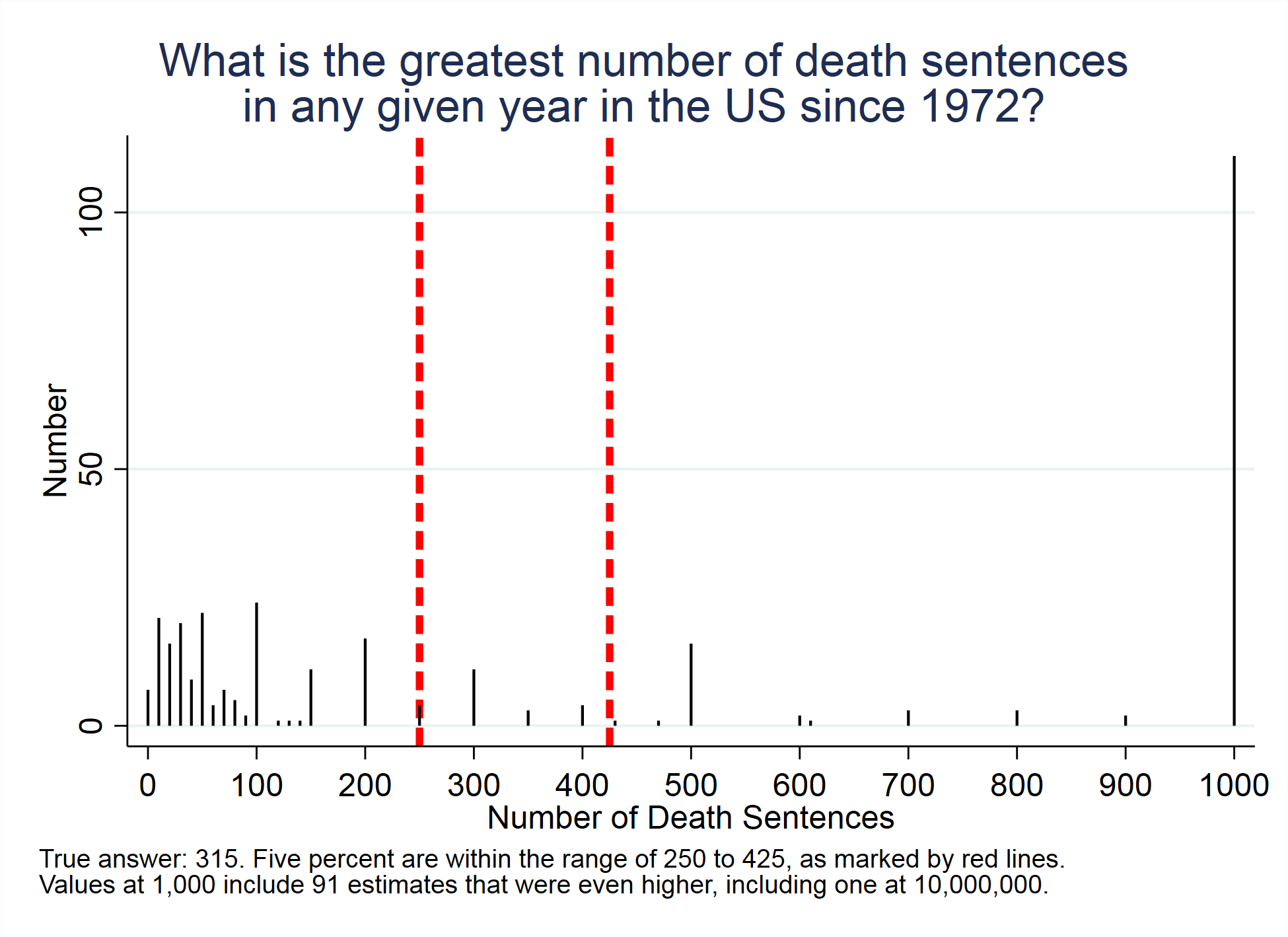 Baumgartner, POLI 203, Spring 2020
22
True or false:  No one in the US may serve on a jury in a capital case unless they believe in the death penalty.
True:  25%

False: 75%
Baumgartner, POLI 203, Spring 2020
23
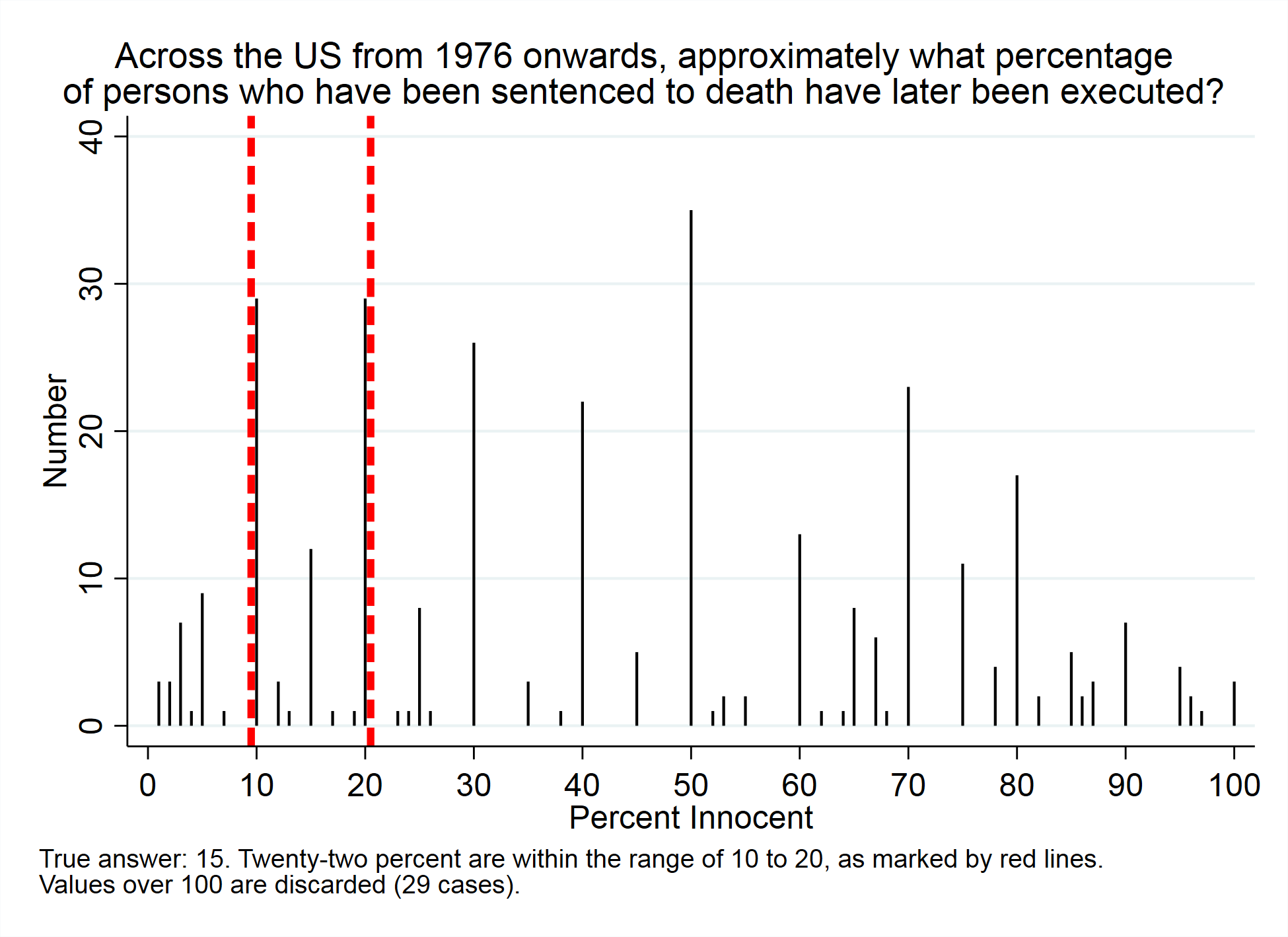 Baumgartner, POLI 203, Spring 2020
24
Which state has executed the most people since 1976?
Texas: 54%

Any other answer: 46%
Baumgartner, POLI 203, Spring 2020
25
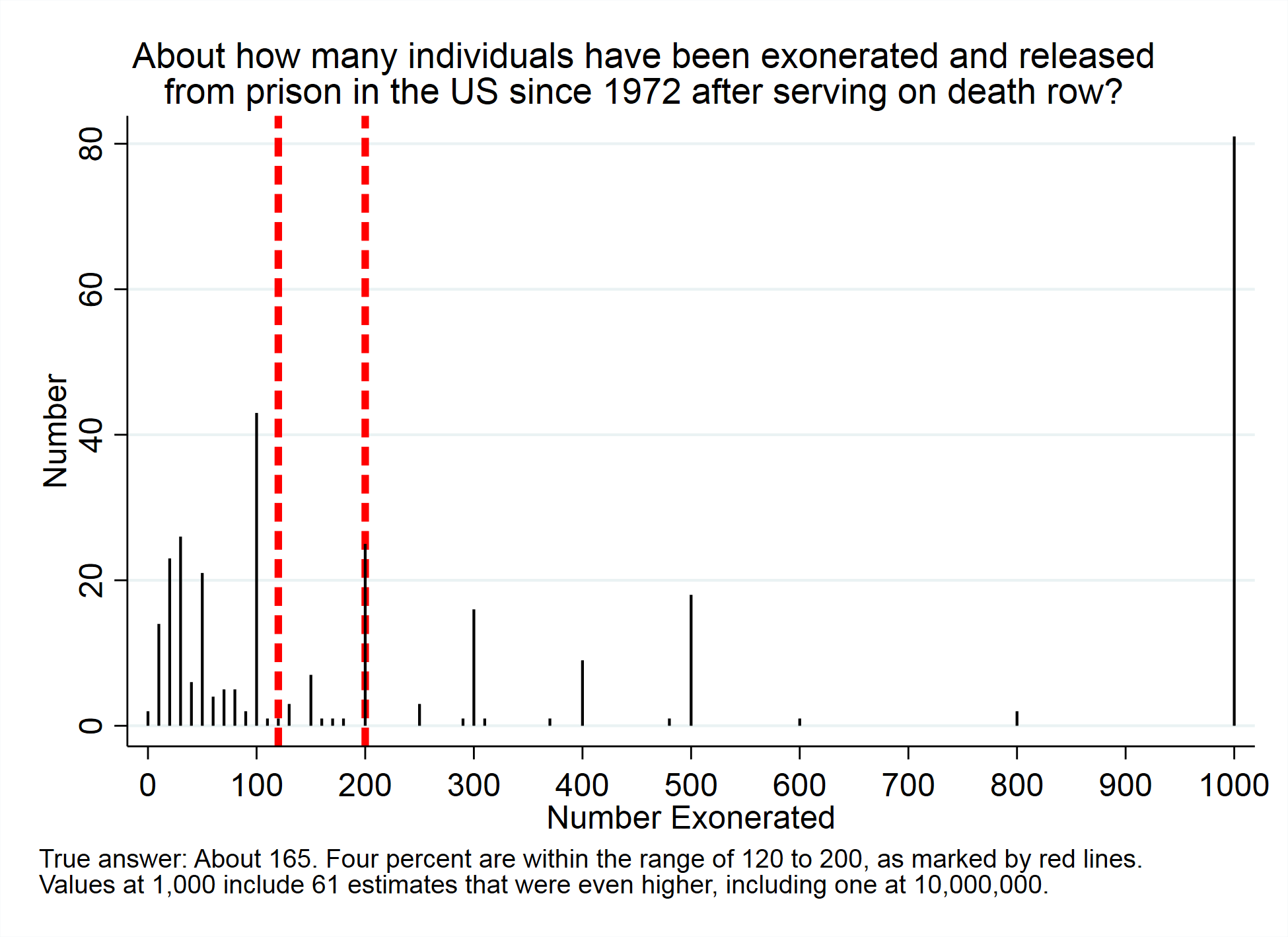 Baumgartner, POLI 203, Spring 2020
26
Which city has the most _____ since 1972?
Baumgartner, POLI 203, Spring 2020
27
One county in the US has more executions than any state other than its own.  Name that county or its major city.
Houston, Harris County, or any version: 7%

Other common answers: St. Louis, Los Angeles, Dallas, Chicago
Baumgartner, POLI 203, Spring 2020
28
Circle the states that currently have the death penalty
Baumgartner, POLI 203, Spring 2020
29
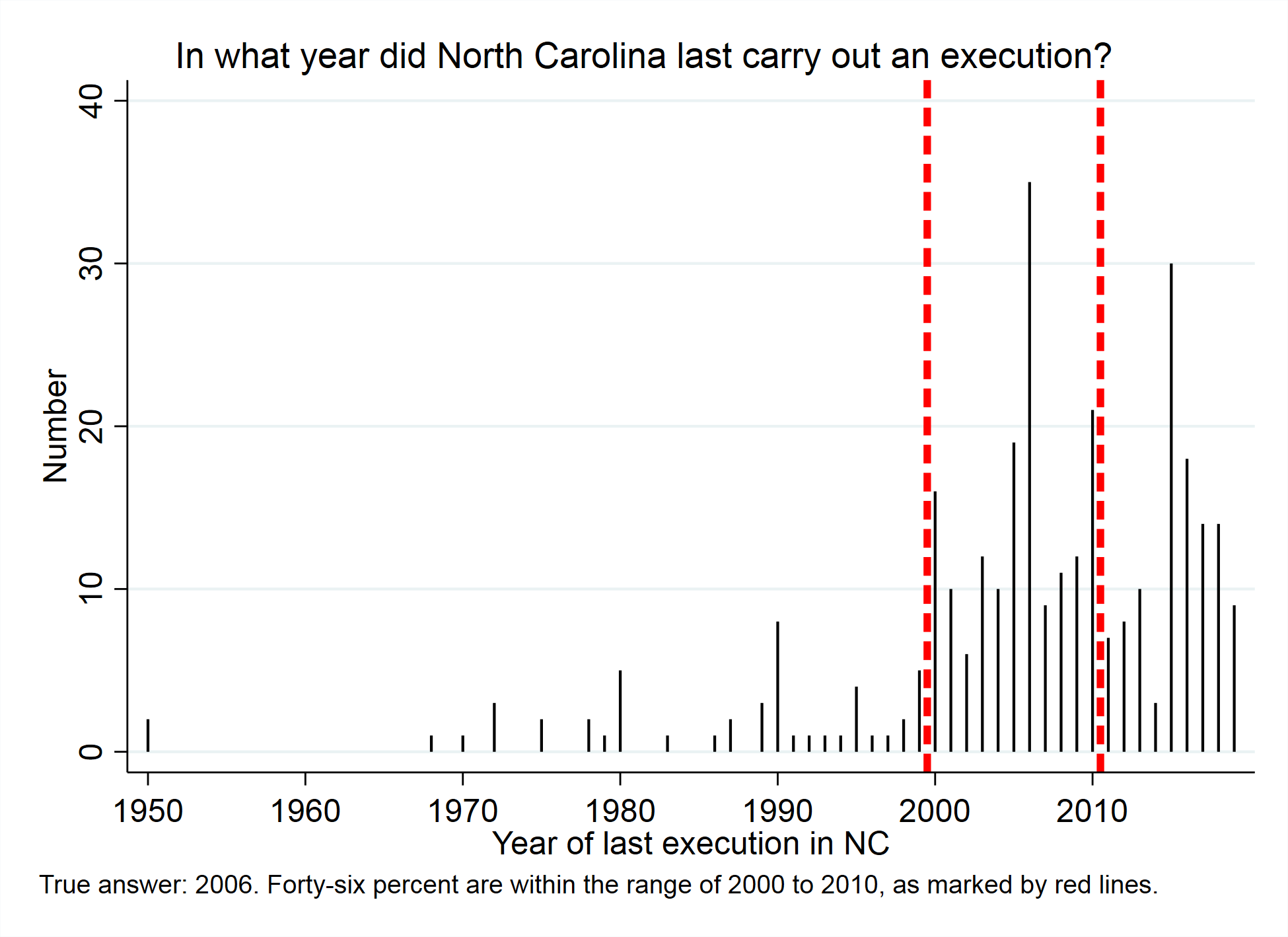 Baumgartner, POLI 203, Spring 2020
30
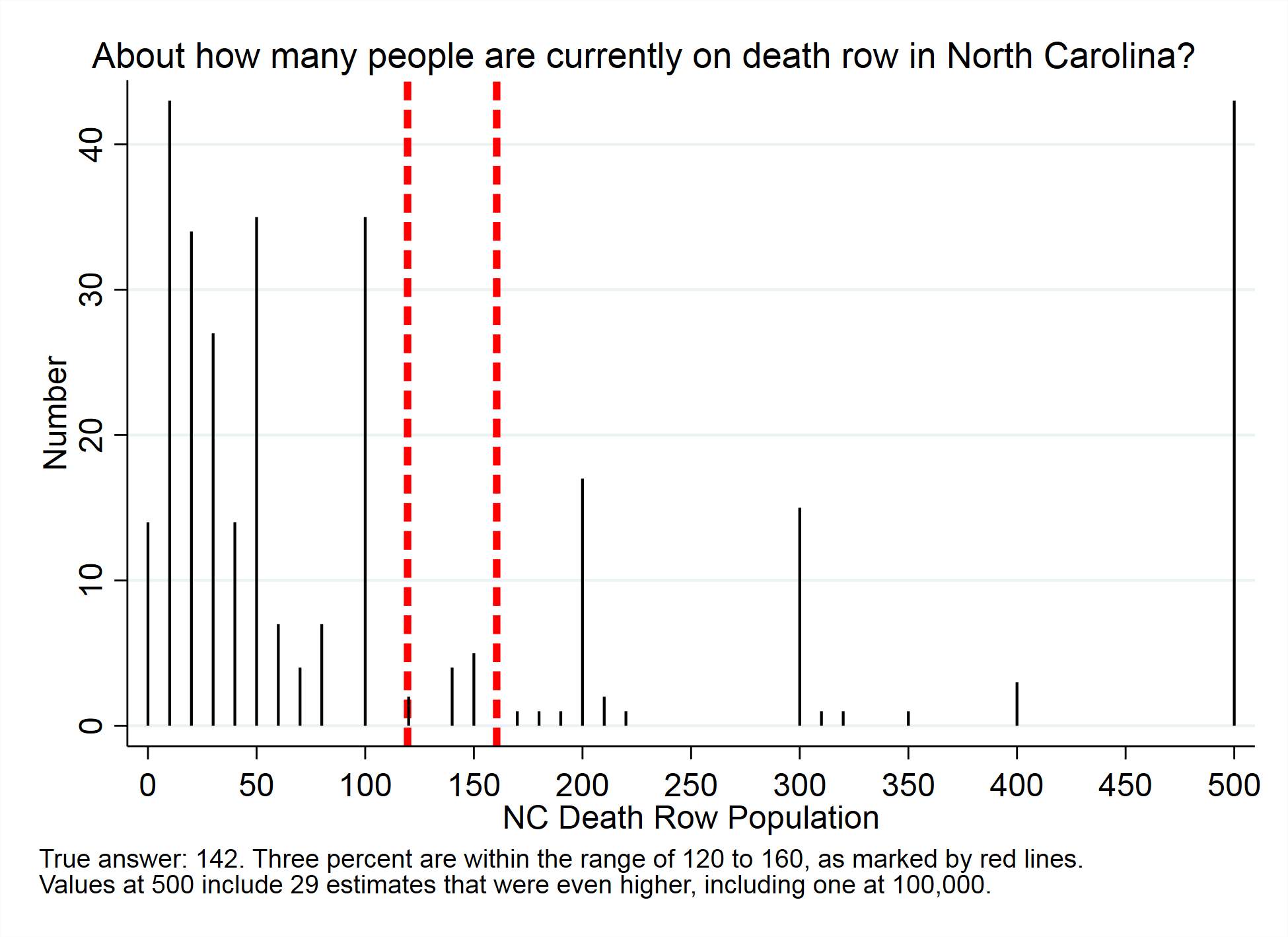 Baumgartner, POLI 203, Spring 2020
31
Which NC County has imposed the most death sentences since 1972?
Baumgartner, POLI 203, Spring 2020
32
Good thing we’re not keeping grades!
Baumgartner, POLI 203, Spring 2020
33